Förslag till preliminär          verksamhetsplan                   2023
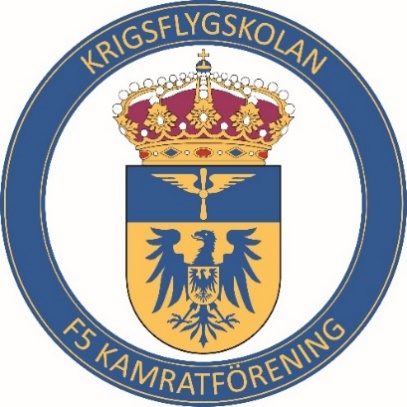 Föredrag i maj och september
Nationaldagsfirande i Ljungbyhed
Gåsmiddag
Resor inom och ev. utom Sverige
Besök ”Flygargraven” – 60 år 30/9